Construire un curriculum pour enseigner les enjeux de la transition socio-écologique
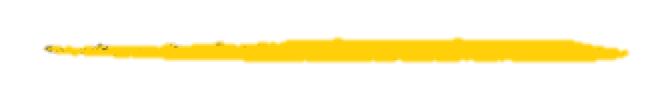 Un éclairage didactique
Aude Caussarieu
ETES 2023
D’où je parle
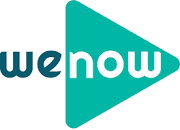 Didactique des sciences
Mesure et incertitudes 
Maths pour les sciences

Formation de formateur·trices
QCM 
Ingénierie de formation
Responsable des programmes pédagogiques et de l’innovation
Ecoconduite
Passage à l’action pour le climat
ETES 2023 - Aude Caussarieu
2
Plan
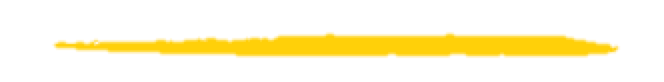 La finalité de l’action pédagogique 
Construire un programme d’enseignement autour de la transition écologique
ETES 2023 - Aude Caussarieu
3
3 finalités d’une intervention pour les transitions
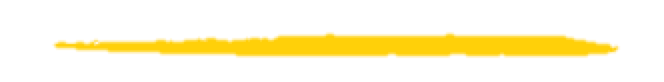 Sensibilisation
Formation
Passage à l’action
Augmenter la puissance de la valeur climat
Faire monter en compétence
Utiliser les leviers de motivation pour faire agir
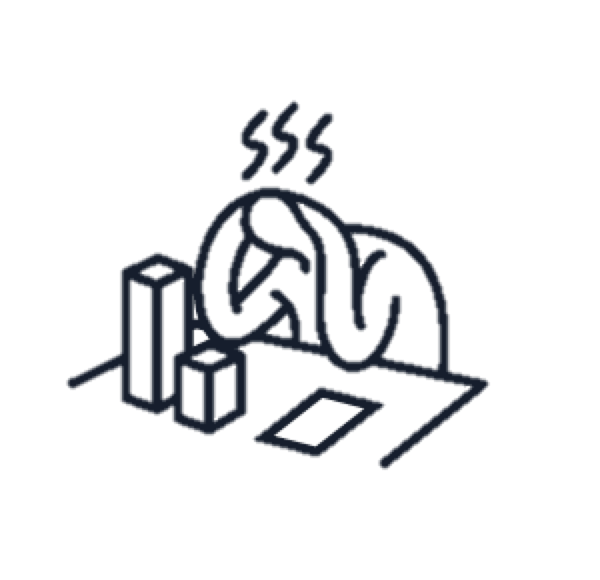 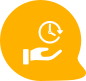 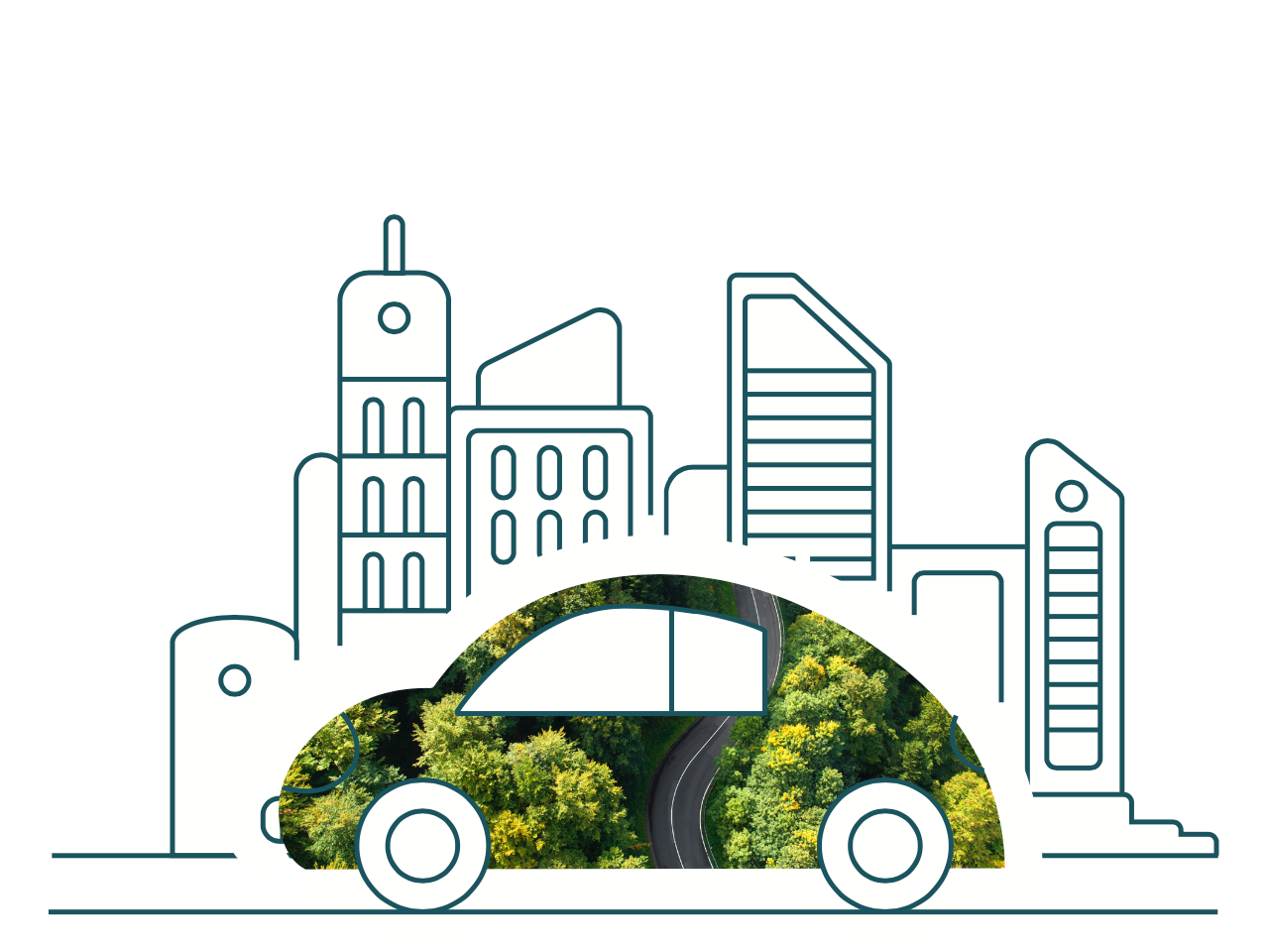 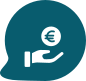 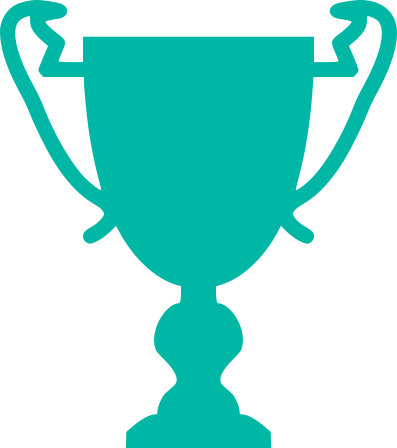 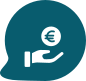 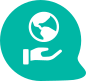 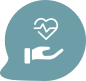 ETES 2023 - Aude Caussarieu
4
3 finalités d’une intervention pour les transitions
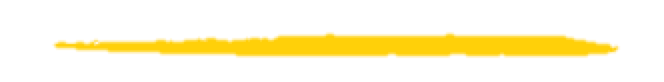 Sensibilisation
Formation
Passage à l’action
Augmenter la puissance de la valeur climat
Faire monter en compétence
Utiliser les leviers de motivation pour faire agir
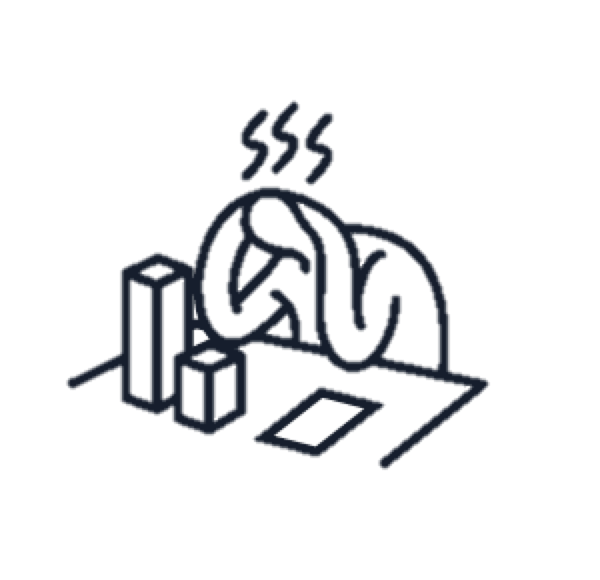 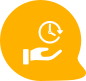 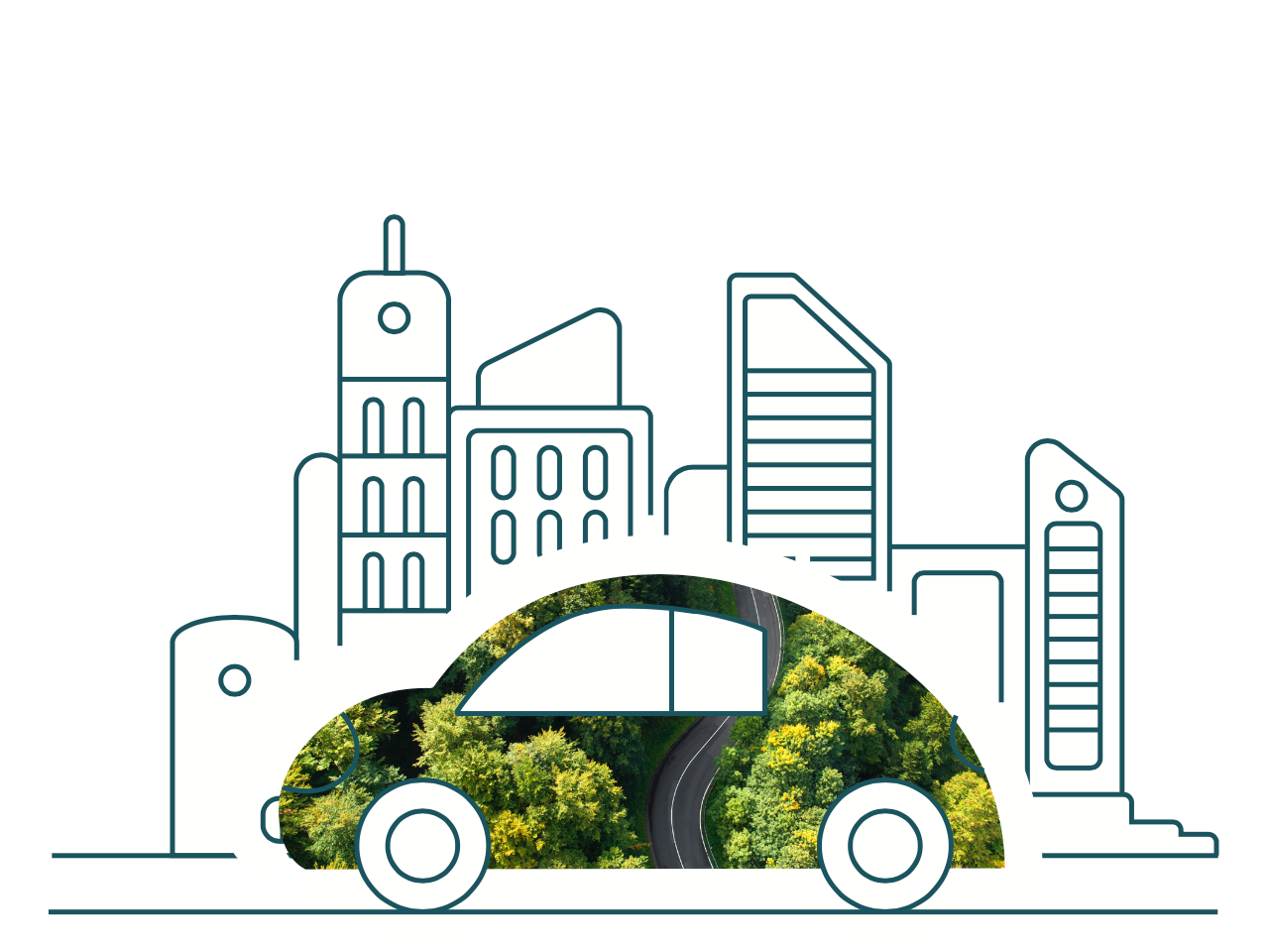 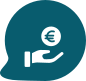 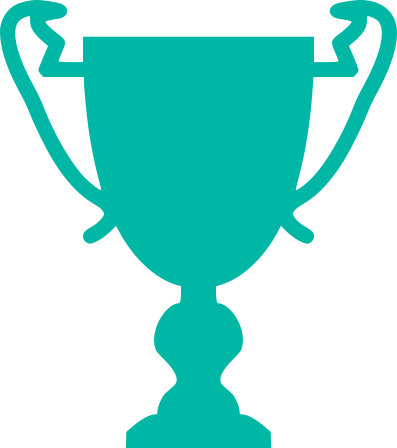 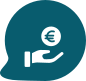 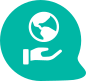 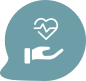 ETES 2023 - Aude Caussarieu
5
Construire un programme d’enseignement autour des transitions
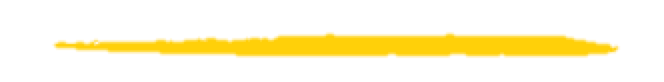 Deux approches possibles
6
ETES 2023 - Aude Caussarieu
Deux approches
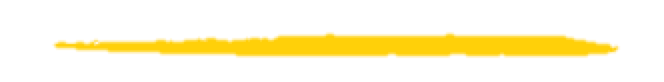 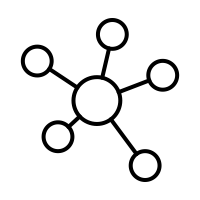 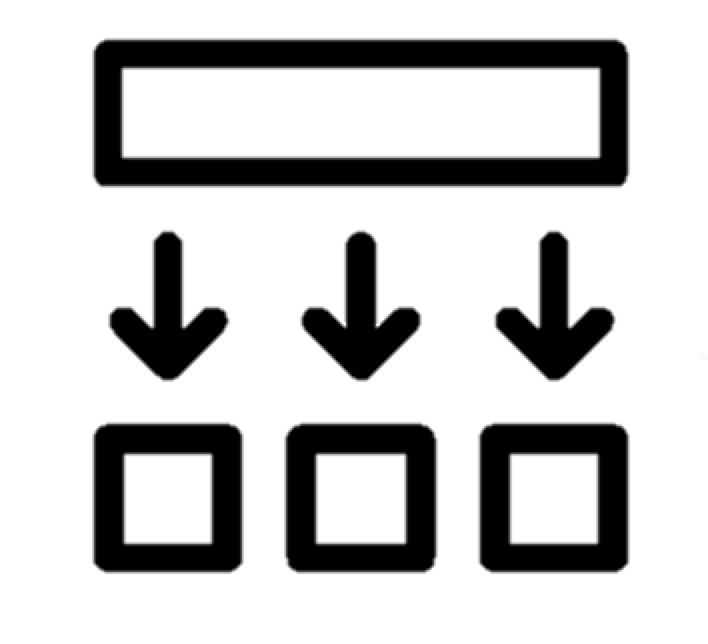 L’approche contenus
L’approche savoir-faire
Approche classique
Approche praxéologique
ETES 2023 - Aude Caussarieu
7
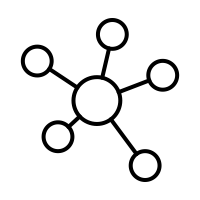 L’approche classique par les contenus
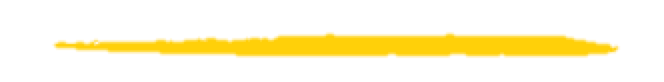 1
2
3
Liste de notions qui se structure progressivement
ETES 2023 - Aude Caussarieu
8
L’approche praxéologique
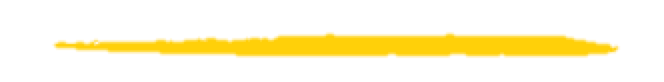 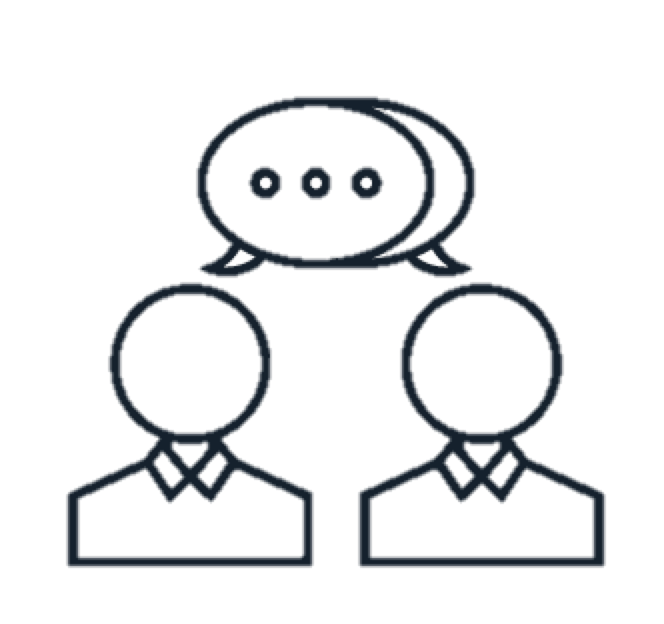 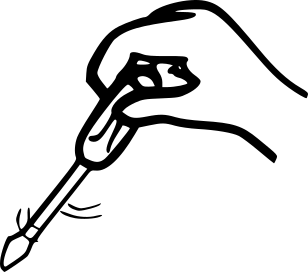 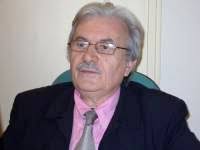 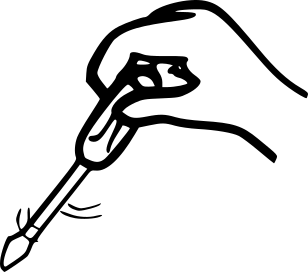 Yves Chevallard, 
Didactique des maths
Approche anthropologique du didactique
Les savoirs 
sont des constructions humaines 
pour faire des choses
ETES 2023 - Aude Caussarieu
9
[Speaker Notes: C’est parce qu’il y a des actions à réaliser, des tâches à faire, qu’on a construit des savoirs. La connaissance, les savoirs viennent des actions des personnes, ils sont là pour nous aider et nous permettre de faire des choses]
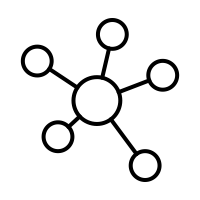 L’approche praxéologique
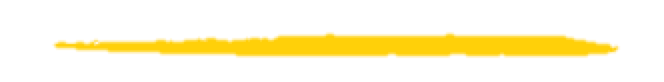 1
2
3
Supports pédagogiques
Liste de situations d’évaluation

Liste d’outils
Prérequis
Théorie
Structuration
ETES 2023 - Aude Caussarieu
10
Les avantages de l’approche praxéologique
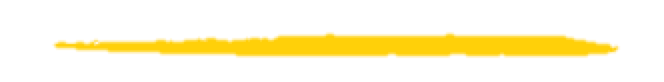 Une évaluation authentique
L’efficacité pédagogique 
Des choix de contenu éclairés
Une approche programme
ETES 2023 - Aude Caussarieu
11
Bibliographie
Bozonnet, J.-P. (2007). De la conscience écologique aux pratiques.
Caussarieu, A. (2022). Quelles mathématiques en physique ? Rendez-vous en didactique, Paris.
Chevallard, Y. (1998). Analyse des pratiques enseignantes et didactique des mathématiques :L’approche anthropologique. 29.
Kaiser, F. G., Wölfing, S., & Fuhrer, U. (1999). Environmental attitude and ecological behaviour. Journal of Environmental Psychology, 19(1), 1-19. https://doi.org/10.1006/jevp.1998.0107
van der Linden, S. (2015). The social-psychological determinants of climate change risk perceptions : Towards a comprehensive model. Journal of Environmental Psychology, 41, 112-124. https://doi.org/10.1016/j.jenvp.2014.11.012
ETES 2023 - Aude Caussarieu
12
Un complexe praxéologique
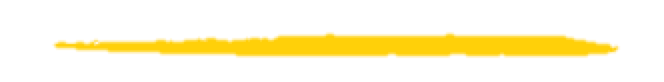 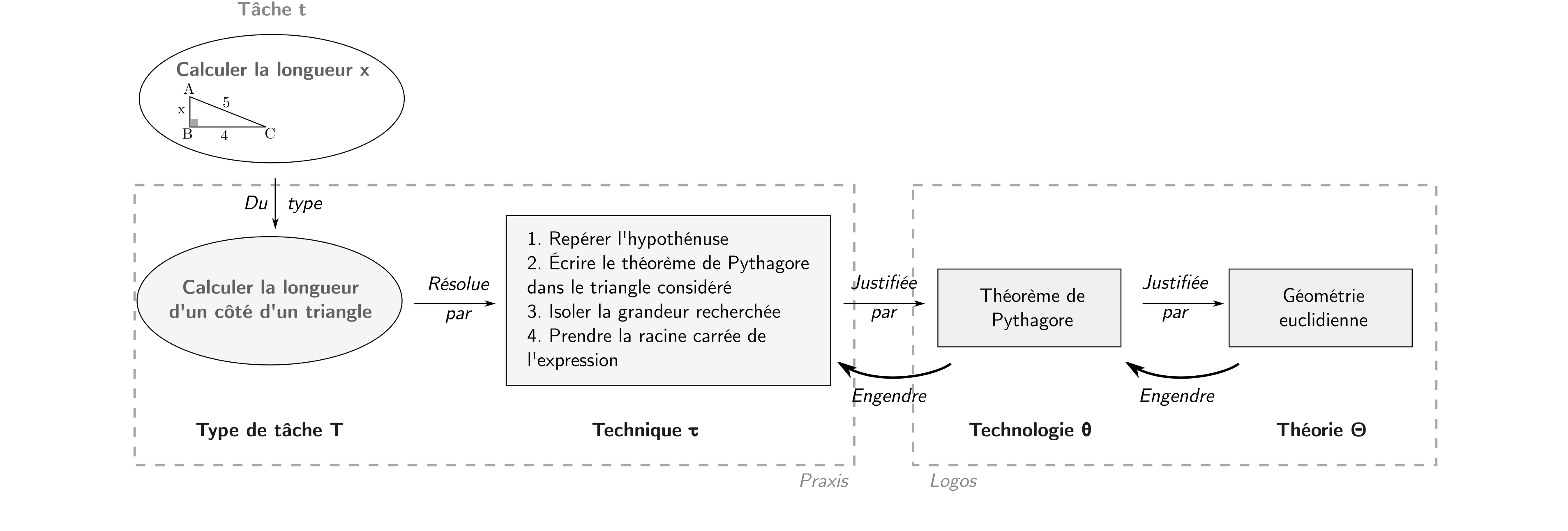 ETES 2023 - Aude Caussarieu
13
Le projet Maths4Sciences
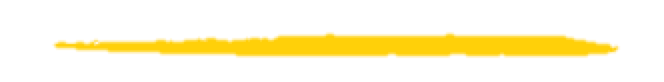 http://maths4sciences.ens-lyon.fr/
ETES 2023 - Aude Caussarieu
14
[Speaker Notes: http://maths4sciences.ens-lyon.fr/ 

Plus de 1000 questions de quiz. Très mauvaises au début, meilleure maintenant !]
Objectifs pédagogiques opérationnels
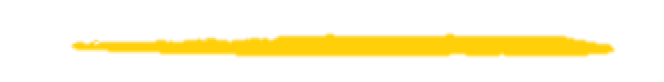 Ce sont les objectifs qui servent à planifier l’évaluation (=petit grain)
À la fin du cours, 
l’étudiant·e sera capable de
+ VERBE QUI DÉCRIT UNE ACTION VISIBLE
+ CRITERE DE RÉUSSITE 
+ CONDITIONS DE RÉALISATION
Ex : Déterminer le bon nombre de chiffres significatifs pour présenter le résultat d'un calcul
ETES 2023 - Aude Caussarieu
15
[Speaker Notes: Finalité : former de futurs ingénieurs
Objectif général :]
L’énoncé suivant décrit-il un objectif pédagogique opérationnel ?
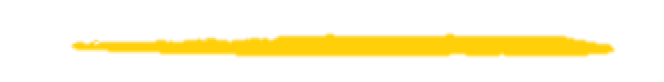 « S'approprier le phénomène, le vocabulaire et le matériel, dans une situation pratique »
16
ETES 2023 - Aude Caussarieu
[Speaker Notes: Faux : l’action n’est pas visible]
L’énoncé suivant décrit-il un objectif pédagogique opérationnel ?
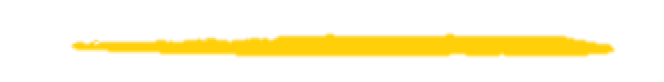 « Apporter les connaissances de bases en écologie des communautés terrestres et marines »
17
ETES 2023 - Aude Caussarieu
[Speaker Notes: Faux : l’action n’est pas visible]
L’énoncé suivant décrit-il un objectif pédagogique opérationnel ?
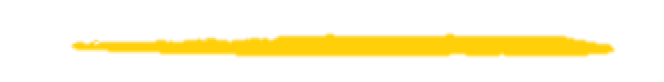 « Réaliser des inférences évolutives en autonomie à l'aide de l'enseignement de la génétique des populations, de la génétique quantitative et de la dynamique des populations. »
18
ETES 2023 - Aude Caussarieu
[Speaker Notes: Faux : l’action n’est pas visible]
L’énoncé suivant décrit-il un objectif pédagogique opérationnel ?
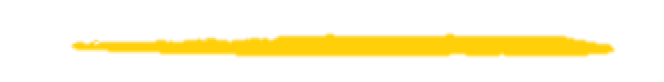 « Utiliser différentes techniques d’échantillonnage pour caractériser un écosystème. »
19
ETES 2023 - Aude Caussarieu
[Speaker Notes: Faux : l’action n’est pas visible]
Rédiger 2 objectifs pédagogiques
Le discuter avec son voisin
Est-ce qu’on a bien un vrai objectif pédagogique ?
20
ETES 2023 - Aude Caussarieu
[Speaker Notes: Ensuite, je repasse la vidéo, et compléter.
Ensuite, échanger avec votre voisin·e

=> Permet de voir qu’on ne voit pas tous la même chose comme important]
L’alignement pédagogique
« C’était pas du tout ce qu’on avait révisé qui est tombé à l’examen »
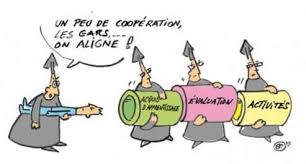 ETES 2023 - Aude Caussarieu
21
Un référentiel de savoir-faire pour un chapitre
Exercice n°
ETES 2023 - Aude Caussarieu
22
[Speaker Notes: Permet de s’assurer qu’on a  bien tout couvert dans le cours
Permet de vérifier qu’on ne pose pas de question sur des savoir-faire survolés pendant l’année 
Permet de décider quels exos QCM on va construire 


https://cloud.unisciel.fr/index.php/apps/onlyoffice/336942?filePath=%2FHILISIT%20-%20AAP%20Hybridation%20-%20WP%2FWP02-Ressources%20hybrides%20(modules)%2FPhysique%2FCapacit%C3%A9%20en%20Physique%2FTHERMODYNAMIQUE%2FThermoAlignementP%C3%A9da.xlsx]
Le référentiel de maths pour la physique
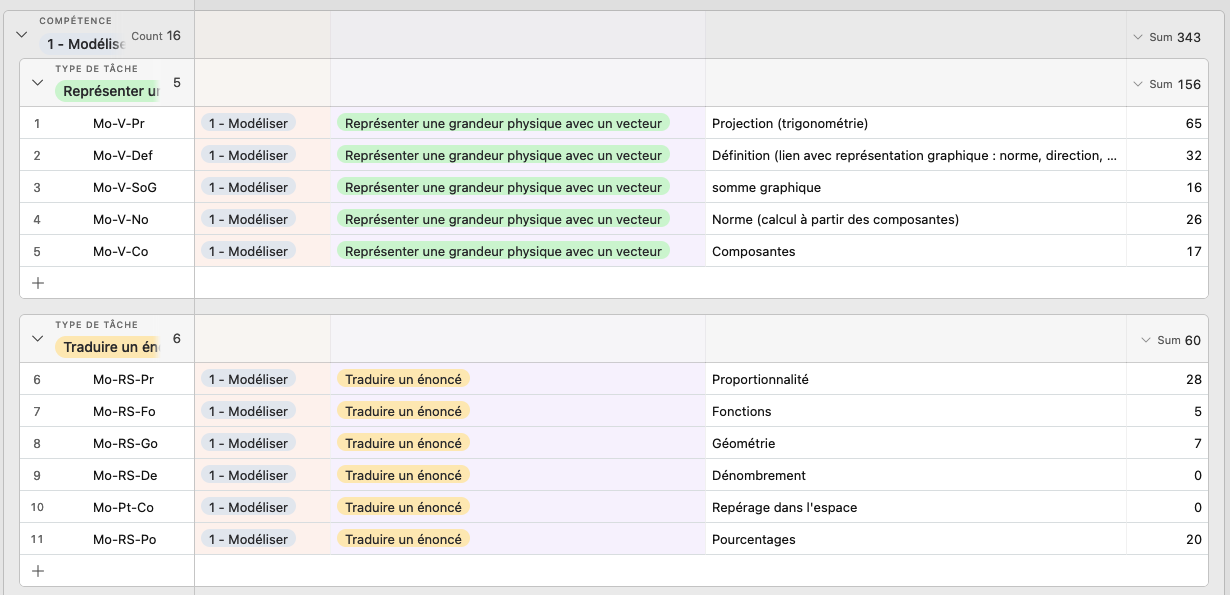 ETES 2023 - Aude Caussarieu
23
[Speaker Notes: https://airtable.com/appbeIOLnOrn4Pa4j/tbl5Vwb00nzog6X9B/viwUrhjD0urs3dA3F?blocks=hide]
Une représentation à 2D des questions autour d’un même savoir-faire
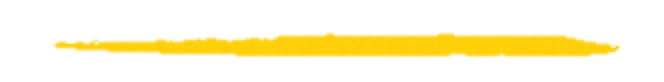 Ce que l’on met dans le tableau dépend de la didactique de votre discipline
Se souvenir – Aider à mémoriser
Donner du sens – Faire réfléchir
Réaliser – entrainer
Maitrise
Restituer une connaissance centrale
Changer de registre
Exemples
Classer
Appliquer
En surface
Si, alors
Expliquer
Limites
Prise d’initiative
Variables didactiques ++
Intermédiaire
Trouver une analogie avec une situation
Problème plus ouvert / modélisation
En profondeur
ETES 2023 - Aude Caussarieu
24